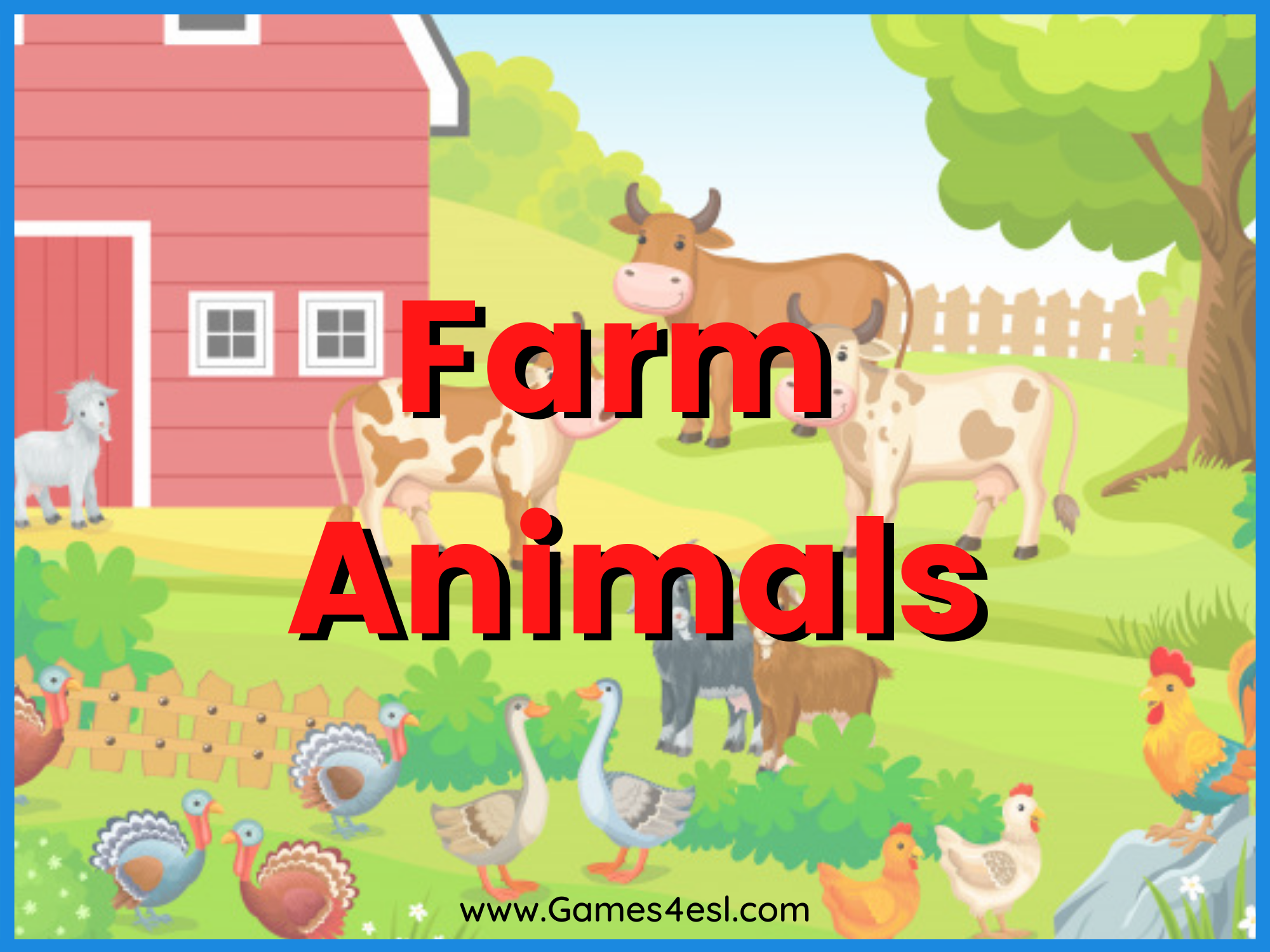 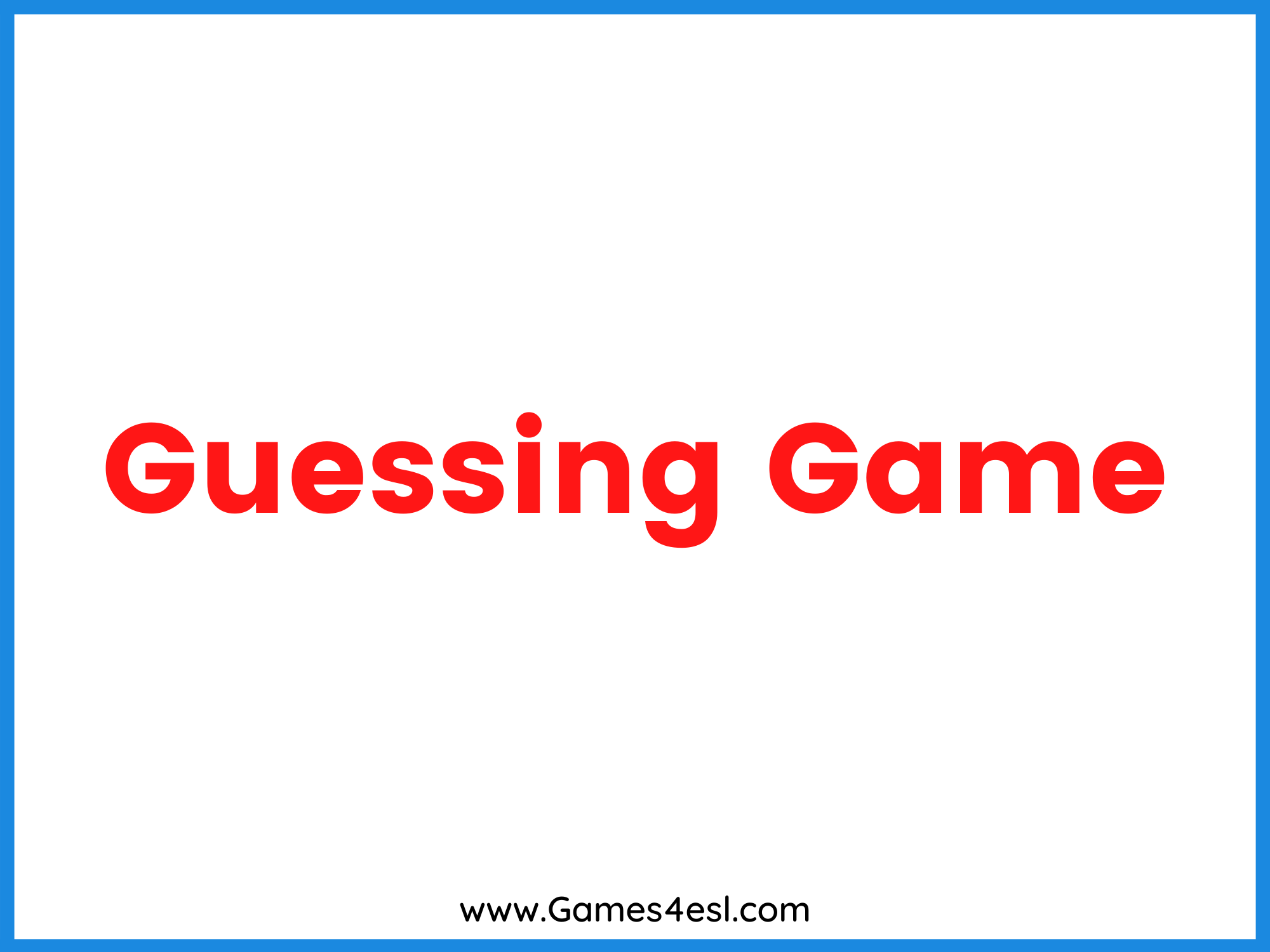 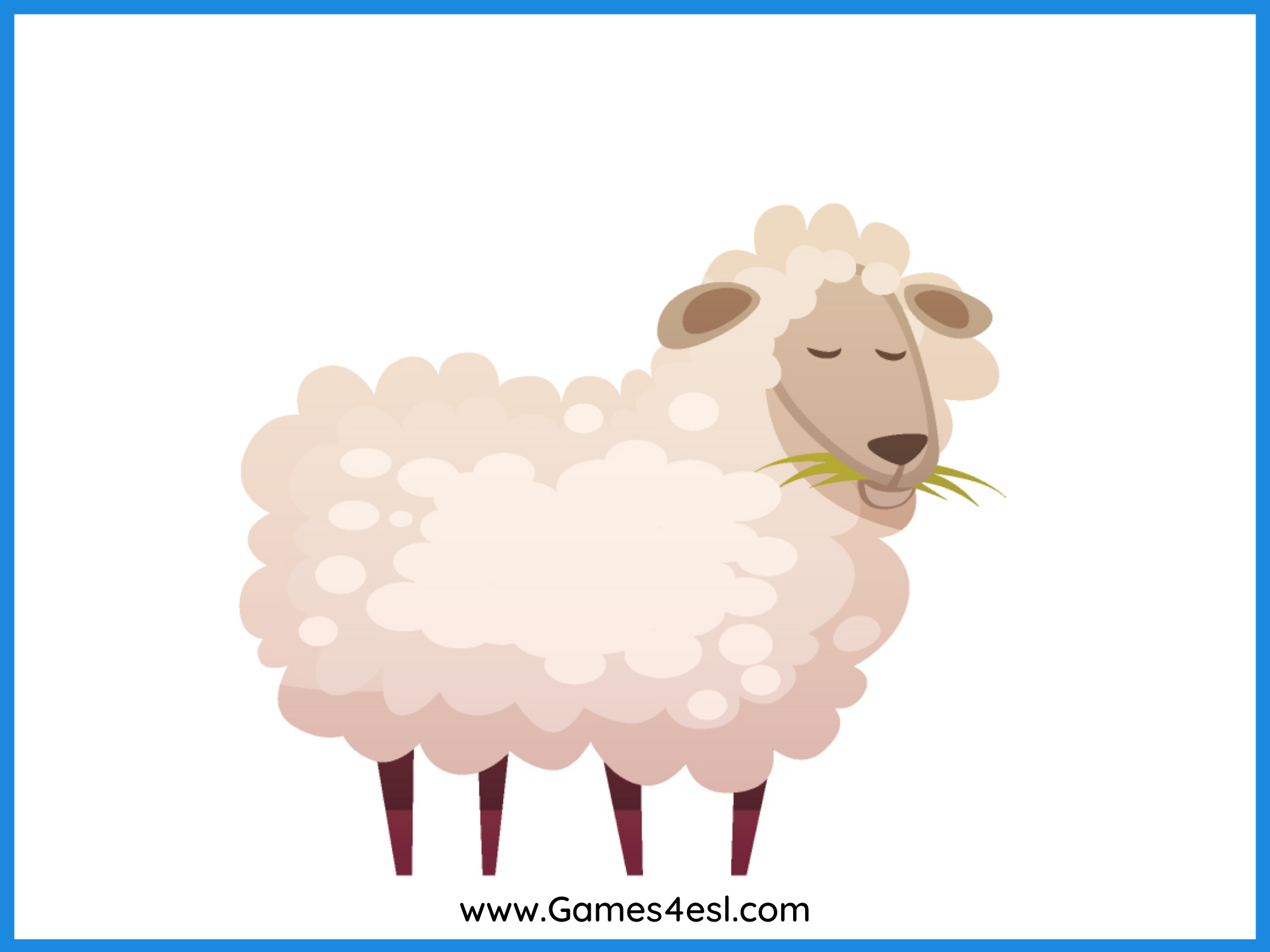 sheep
SHOW
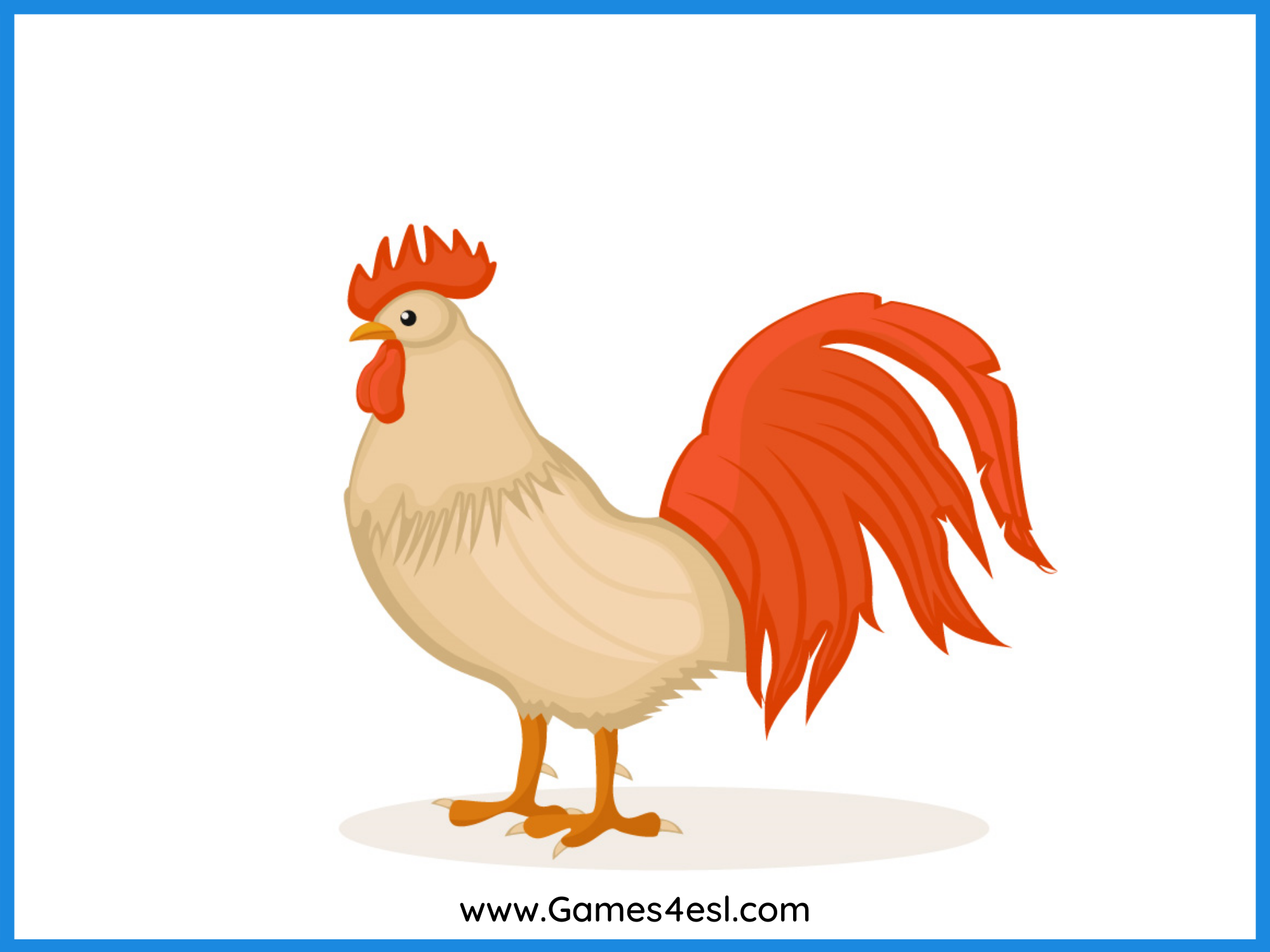 chicken
SHOW
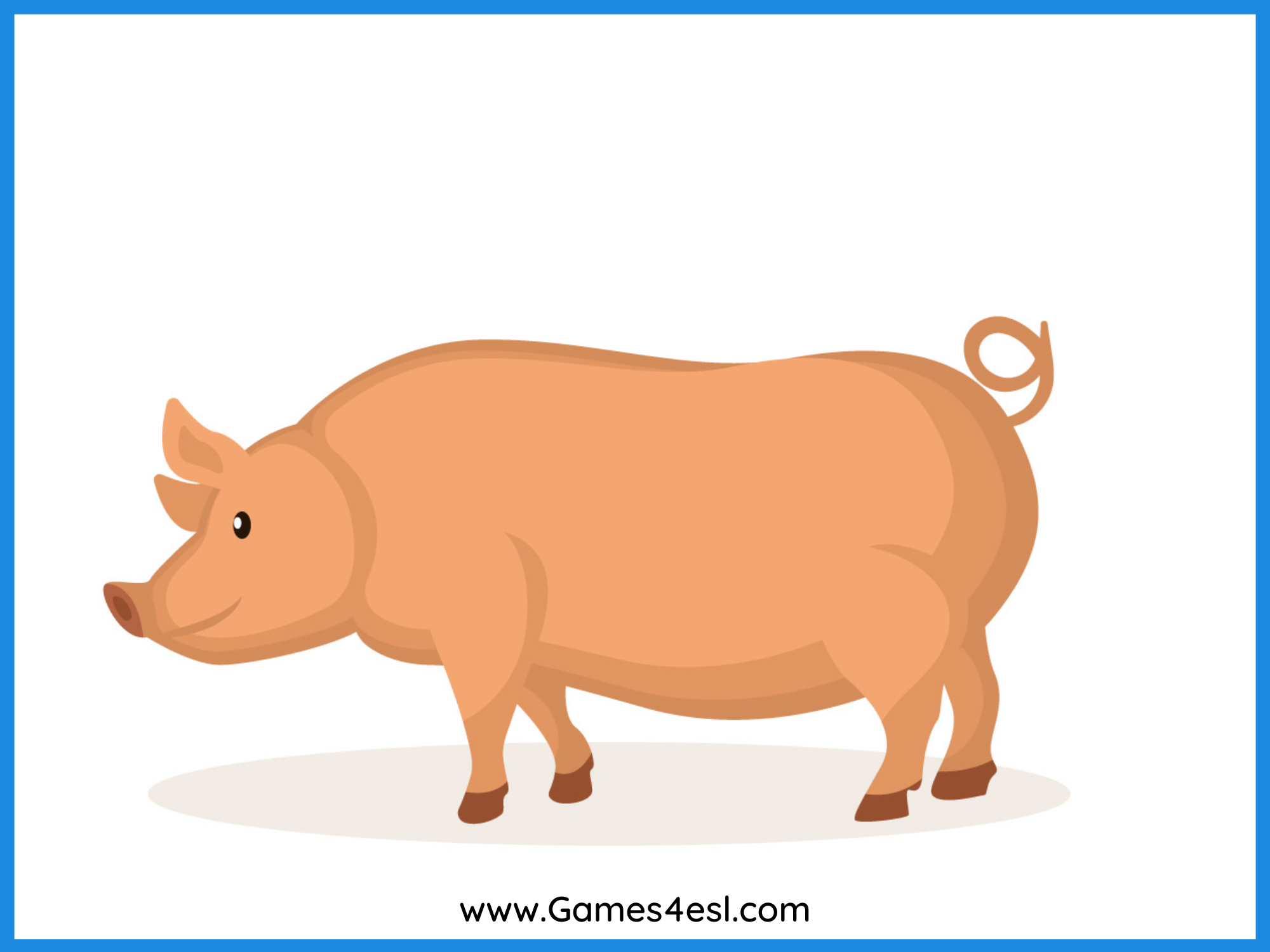 pig
SHOW
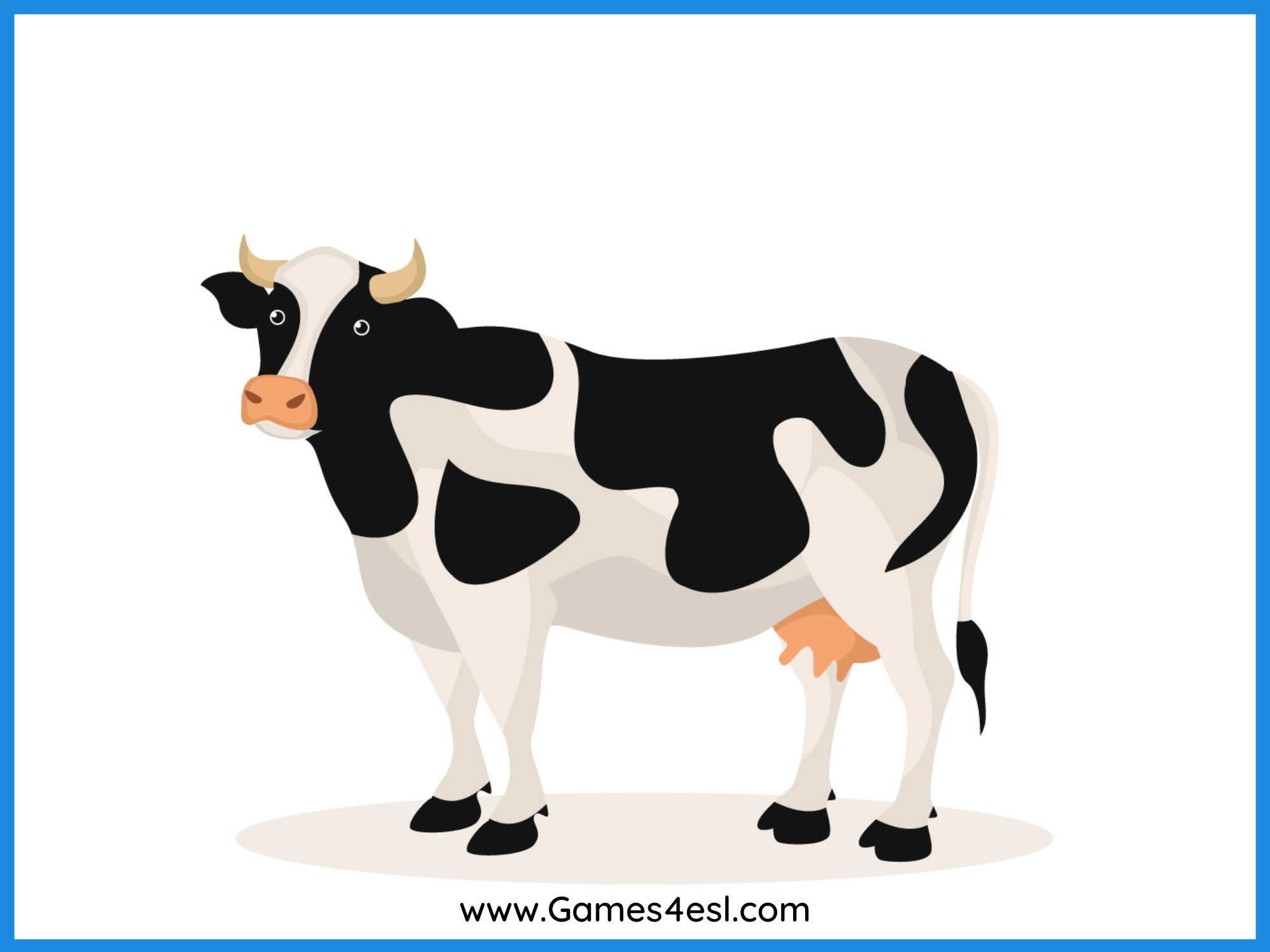 cow
SHOW
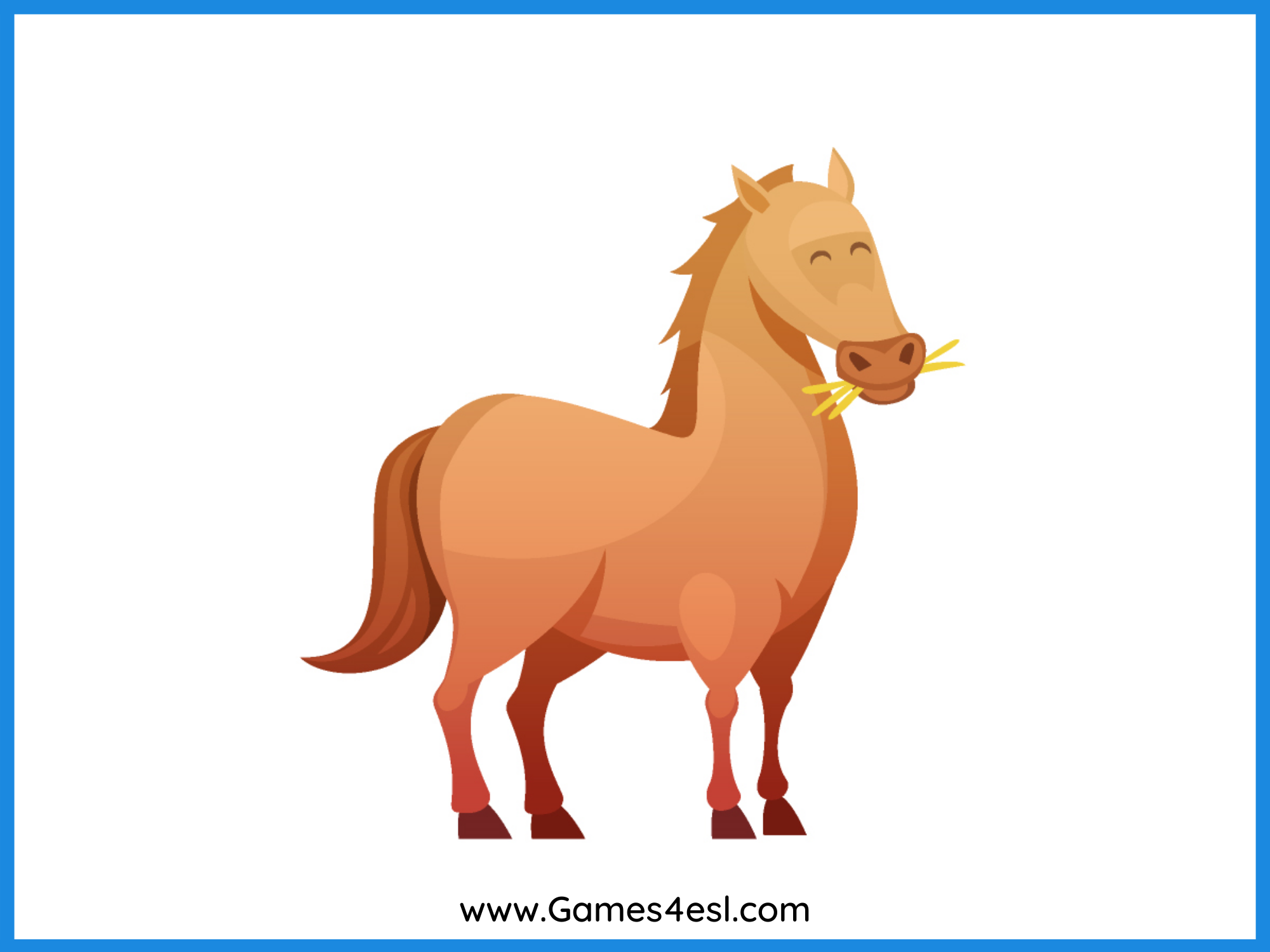 horse
SHOW
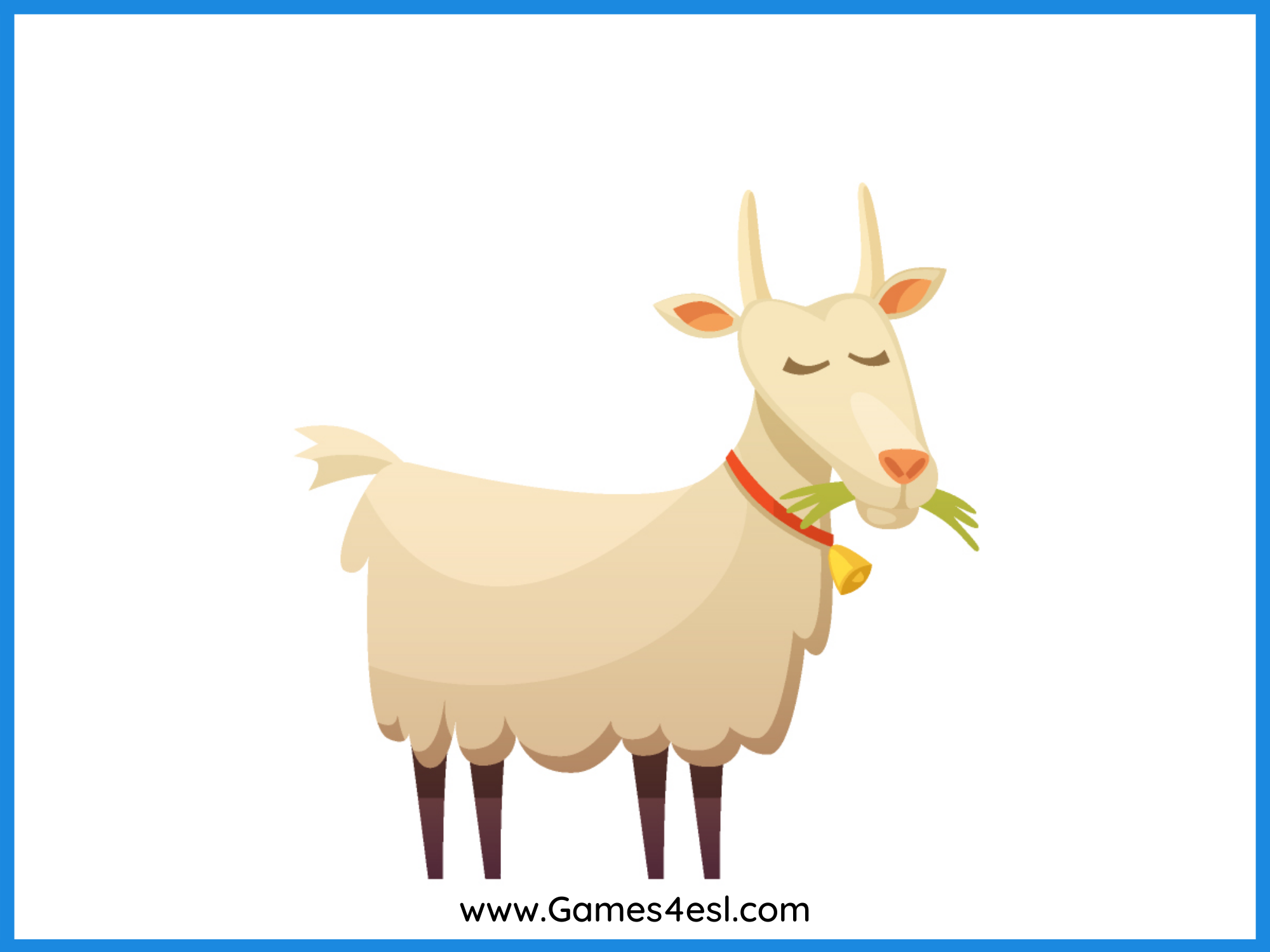 goat
SHOW
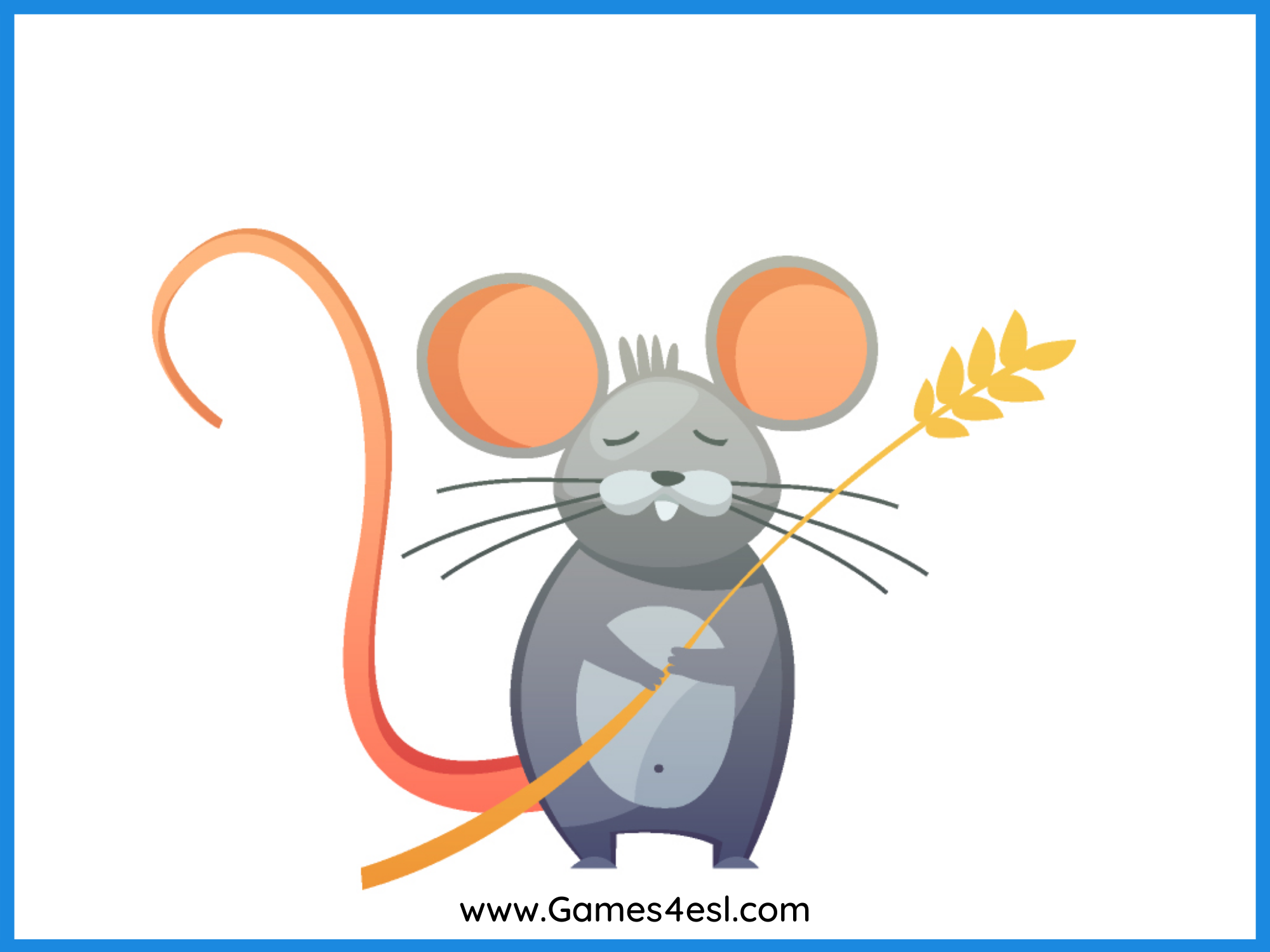 mouse
SHOW
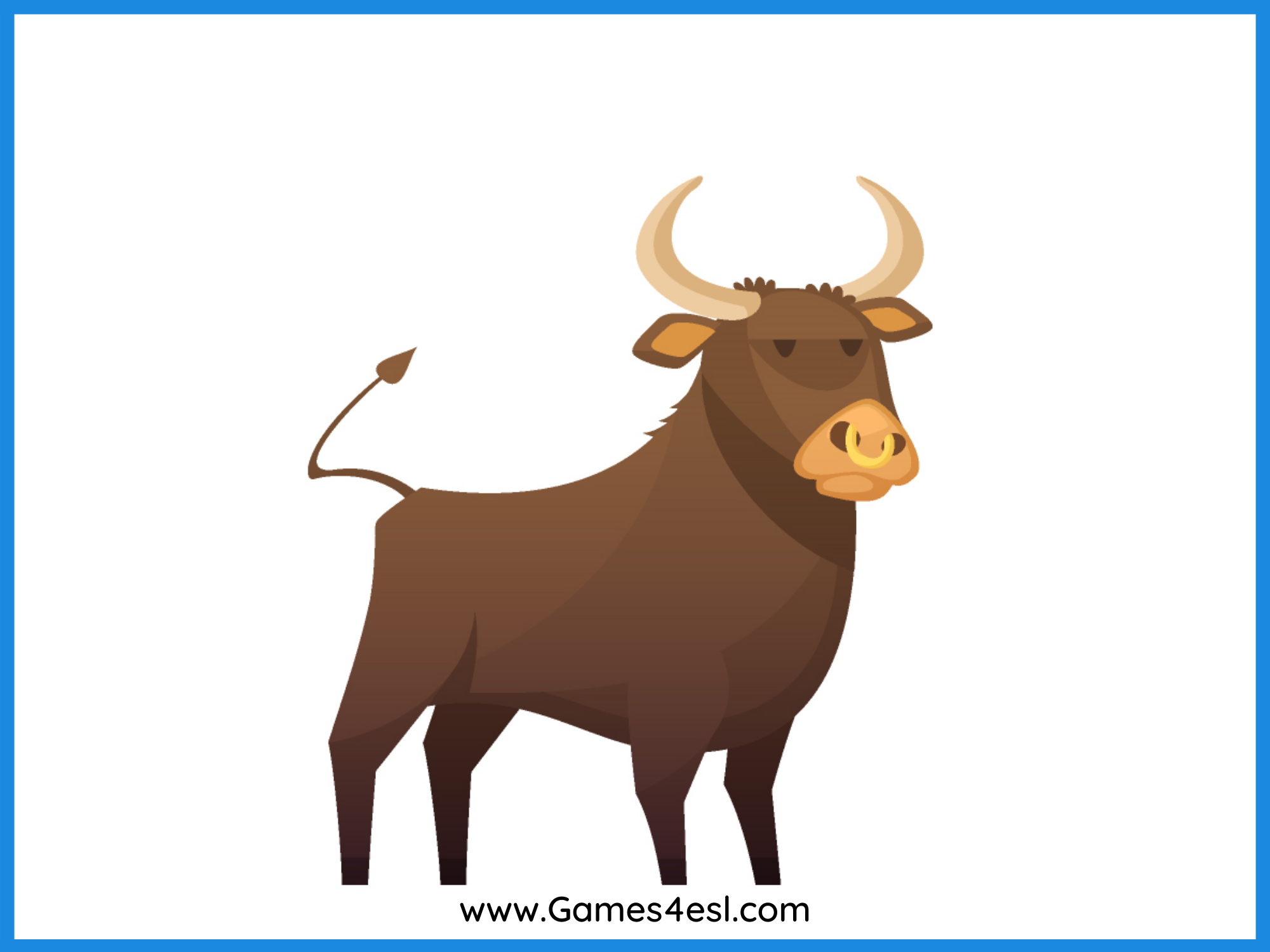 bull
SHOW
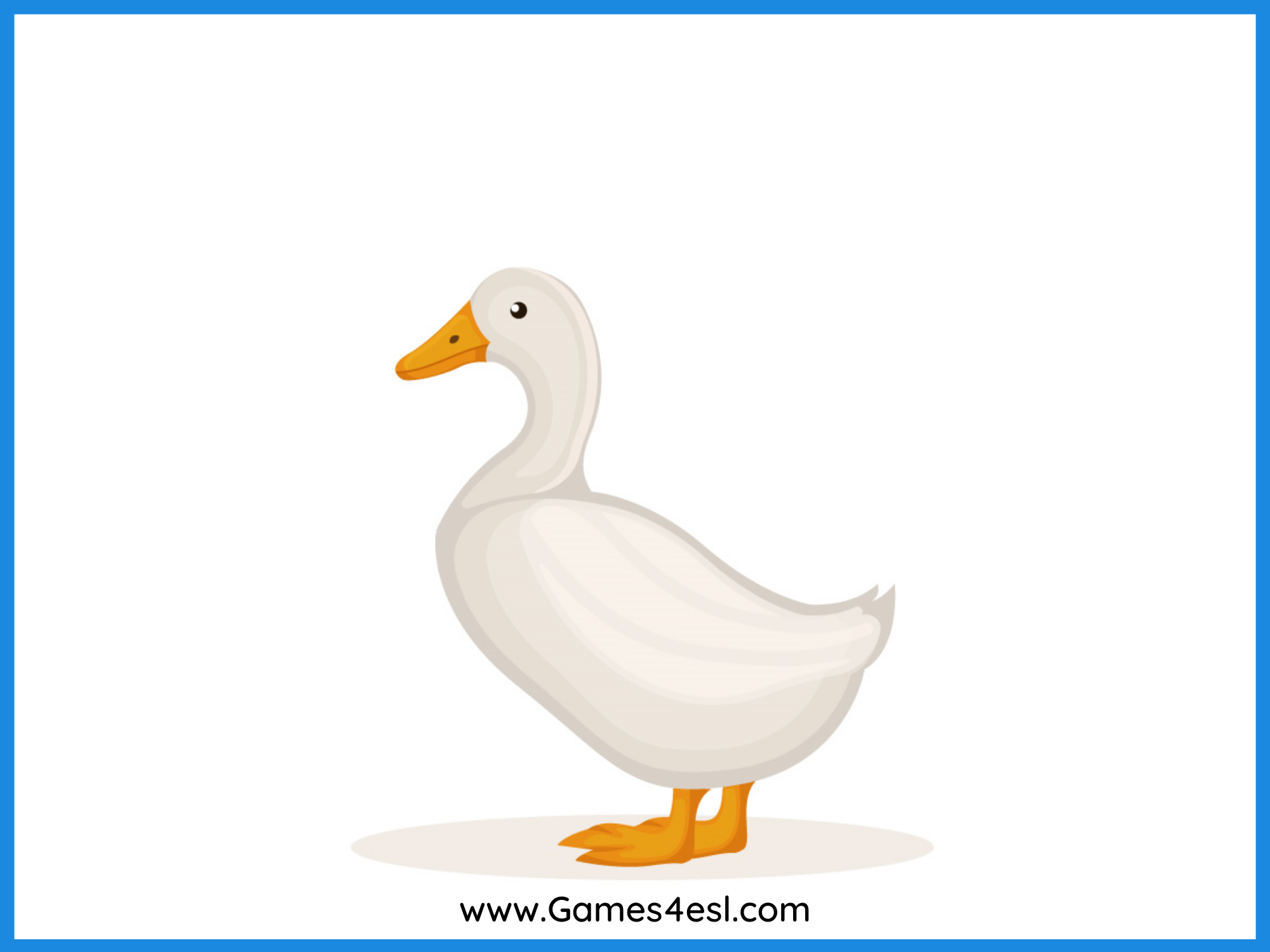 duck
SHOW
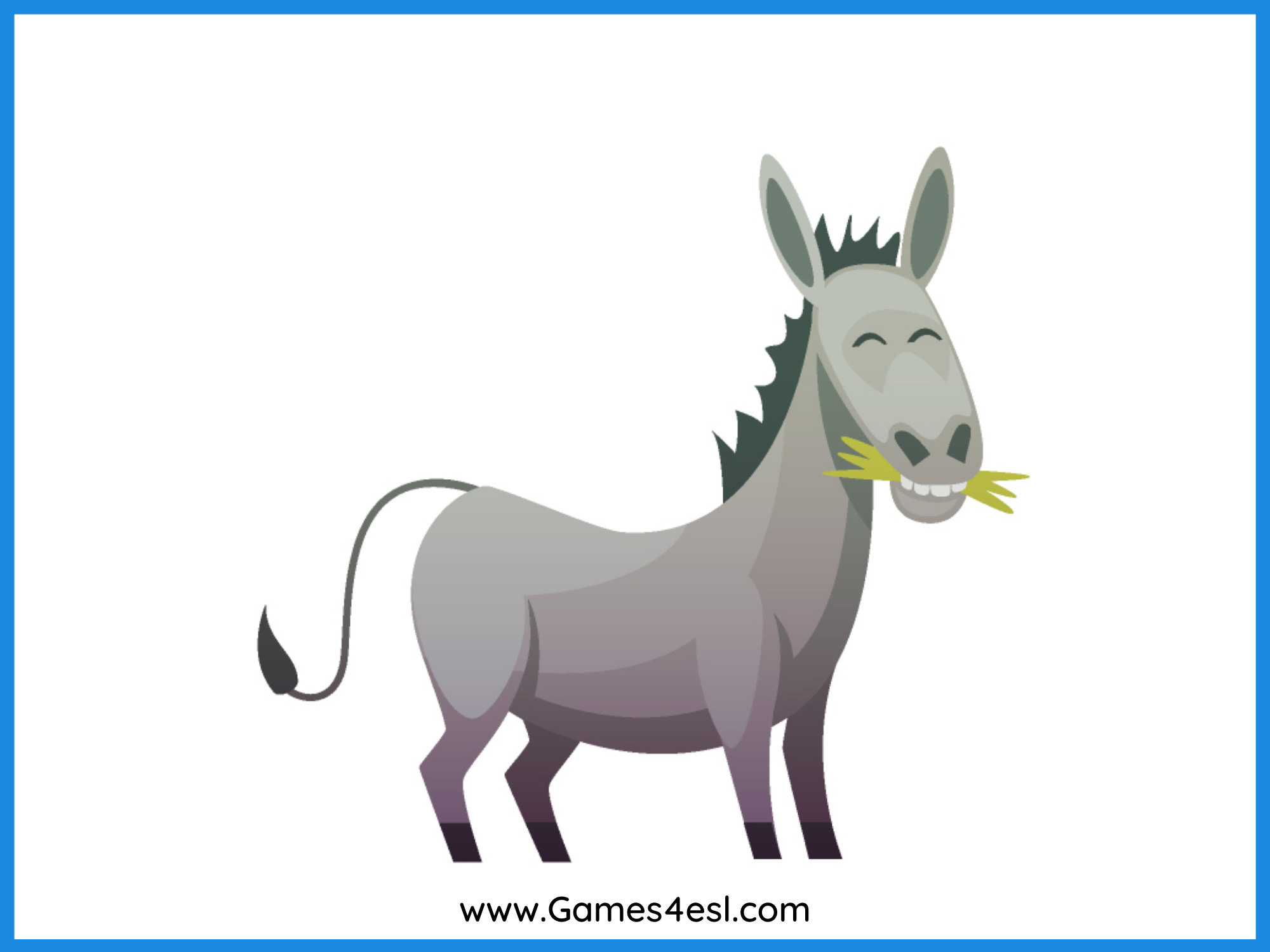 donkey
SHOW
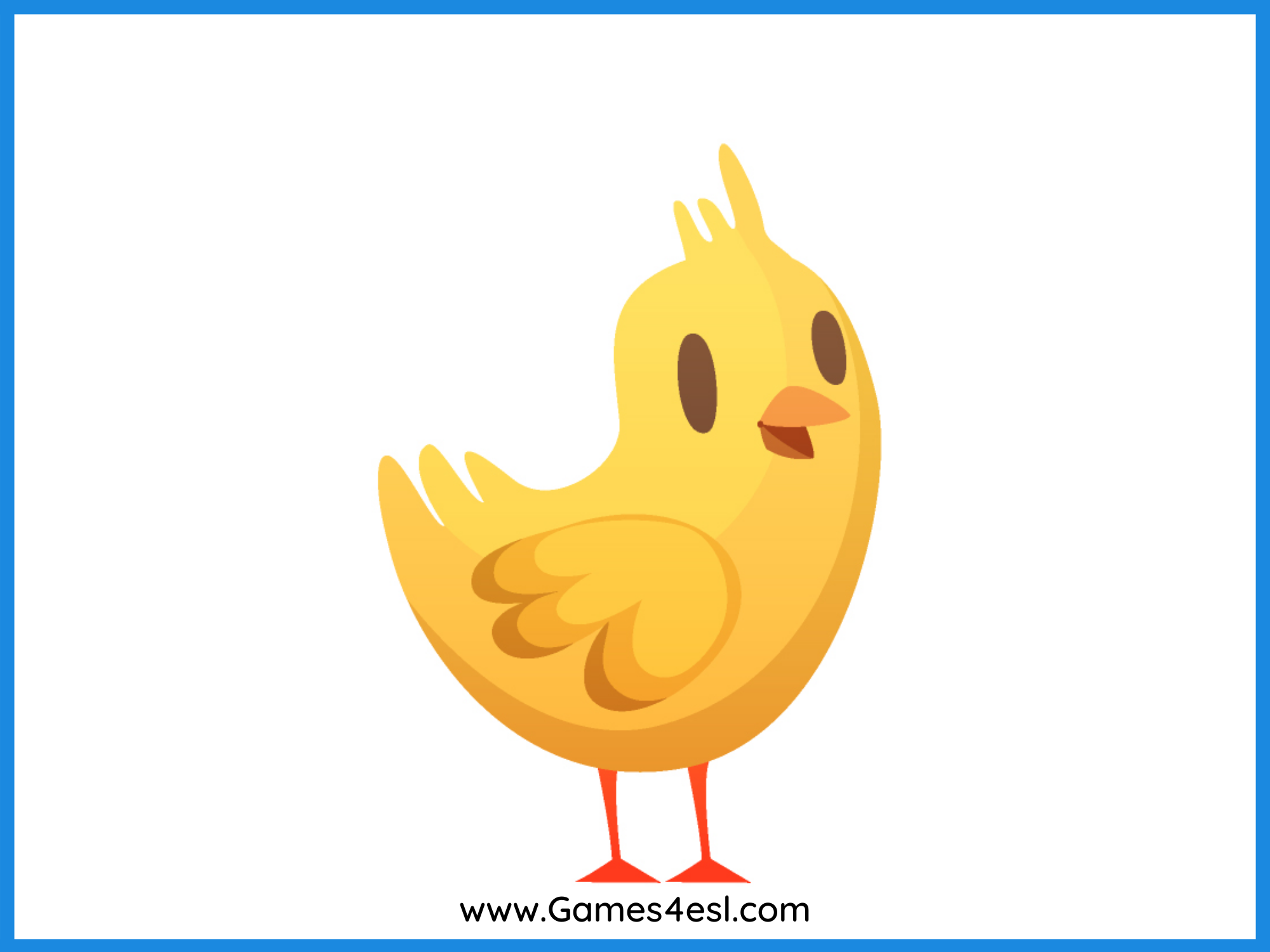 chick
SHOW
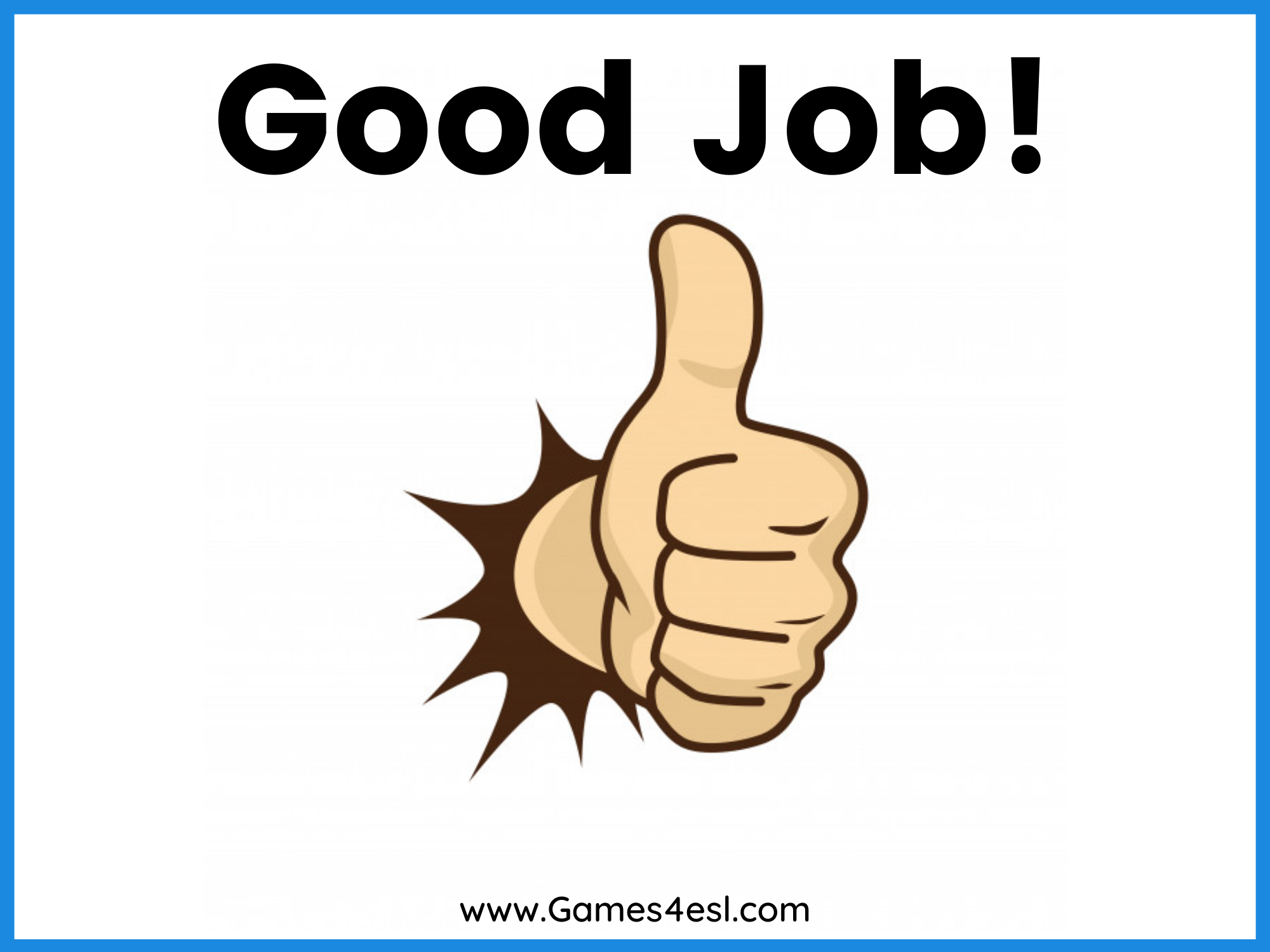